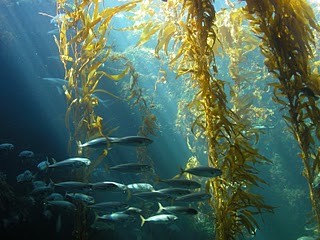 Бурі водорості
Загальні риси будови бурих водоростей
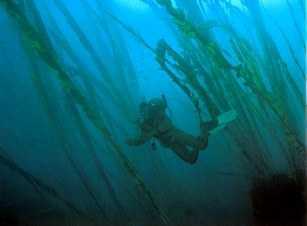 Складно збудовані, тільки багатоклітинні, деякі довжиною десятки м
Загальні риси будови бурих водоростей
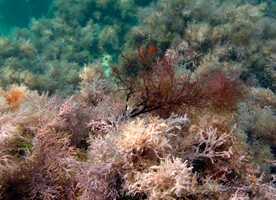 Цистозейра
Мають щось на зразок тканин: 
зовнішній слизистий шар клітин в оболонках має пектин і альгінати,
 внутрішній - целюлозу
Загальні риси будови бурих водоростей
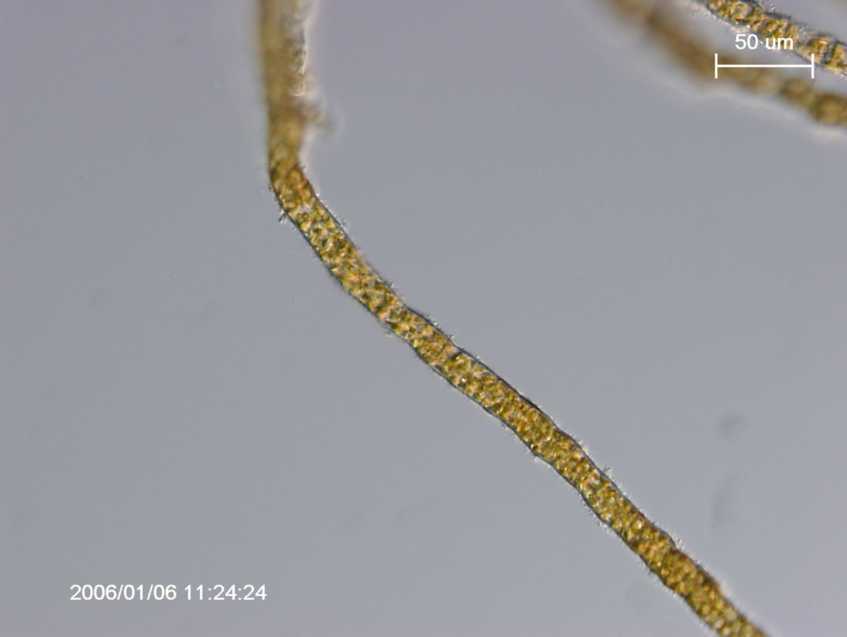 Аналіпус
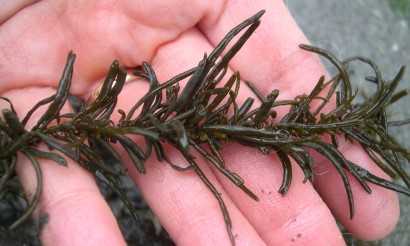 Мають зелені, жовті, коричневі (фукоксантин) пігменти
Загальні риси будови бурих водоростей
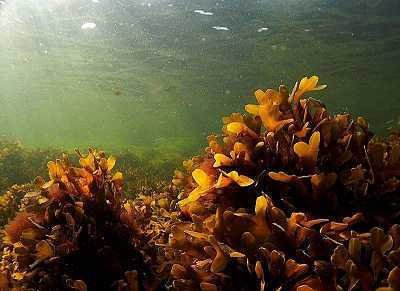 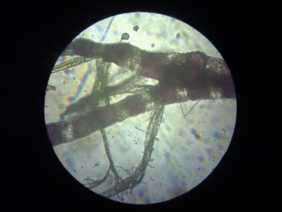 У клітинах запасають ламінарин (схожий на крохмаль), олію, йод
Загальні риси будови бурих водоростей
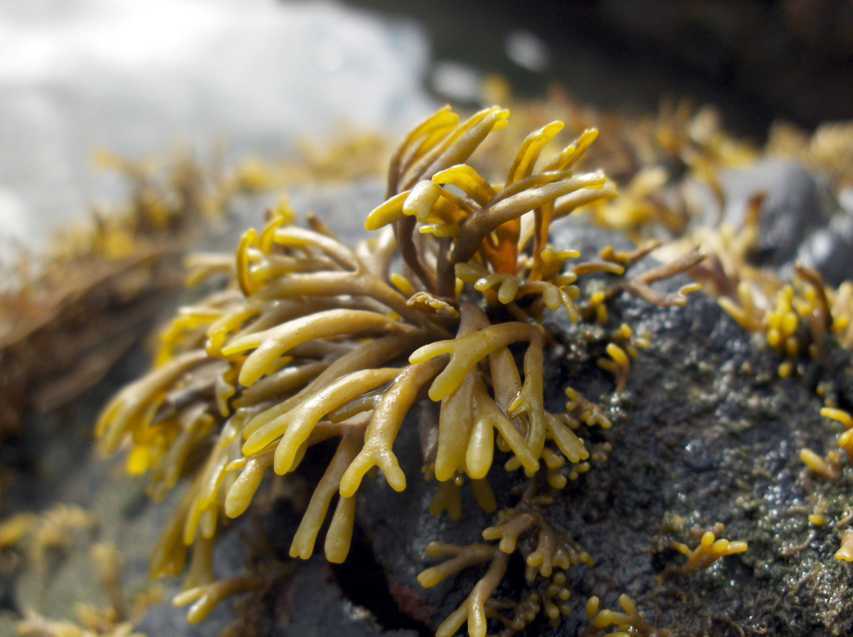 Пельвеція
Ведуть прикріплене життя (ризоїдами, підошвою) на глибині до20 – 30 м
Загальні риси будови бурих водоростей
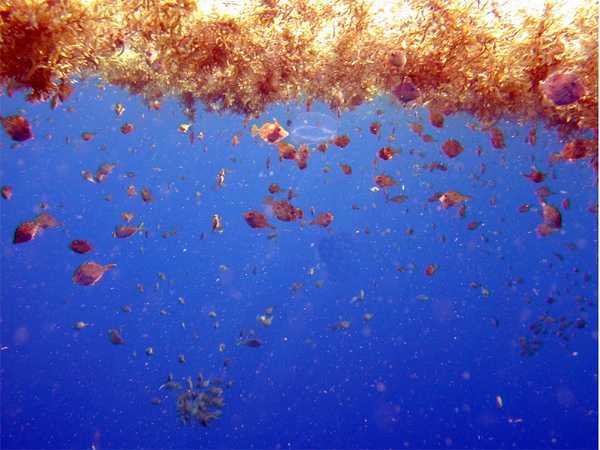 Тільки саргасові водорості плавають у товщі води
Загальні риси будови бурих водоростей
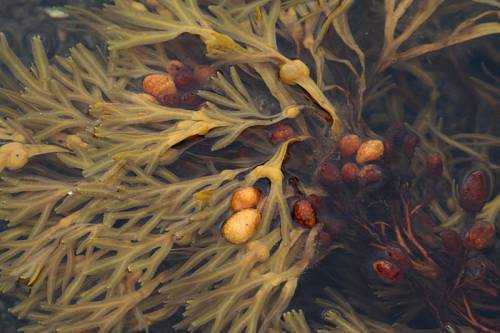 Фукус  має утворення (гаметангії), 
в яких дозрівають чоловічі і жіночі гамети
Розмножуються вегетативно, 
нестатево (спорами і ззоспорами) і статево
Пристосування бурих водоростей
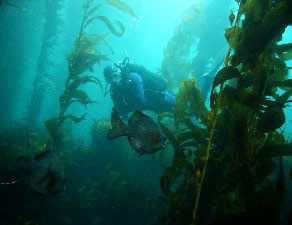 Живуть переважно у морях, шар слизу захищає від прибою
Пристосування бурих водоростей
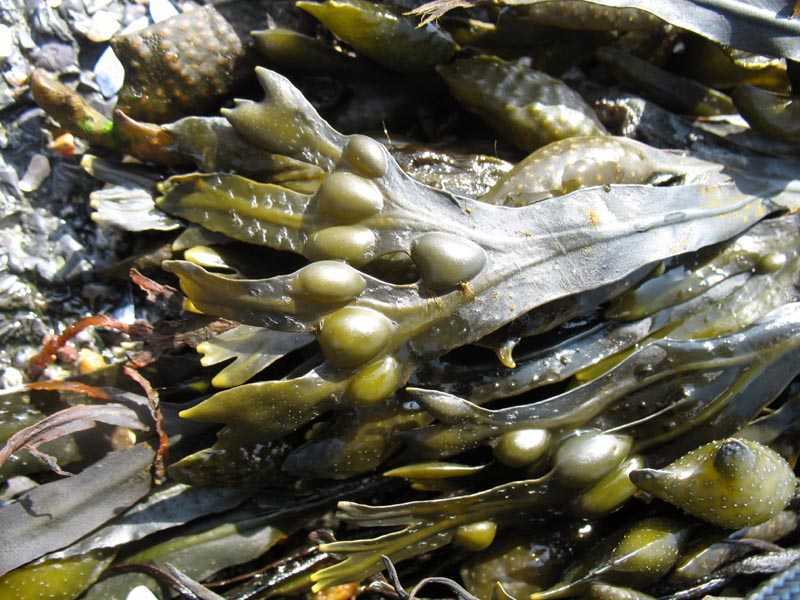 Фукус
Повітряні міхурі надають плавучості
Пристосування бурих водоростей
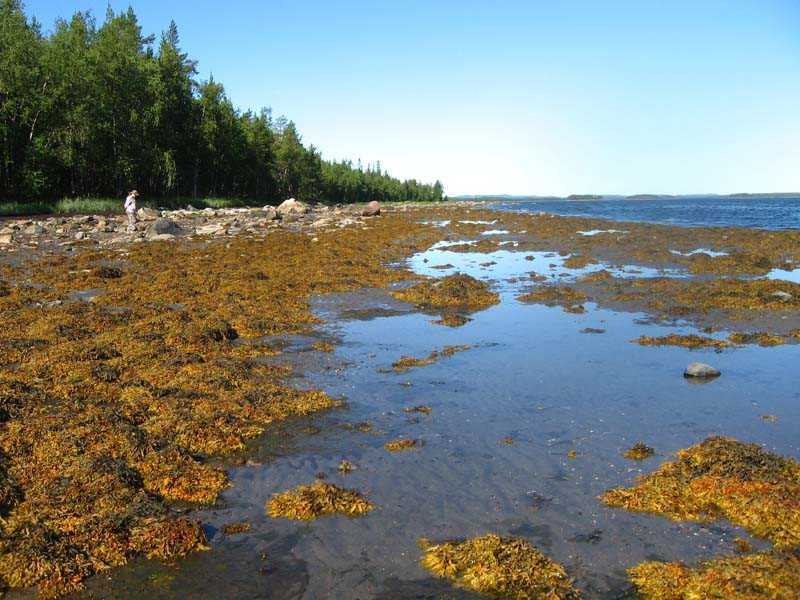 Фукус утворює справжні зарості
Пристосування бурих водоростей
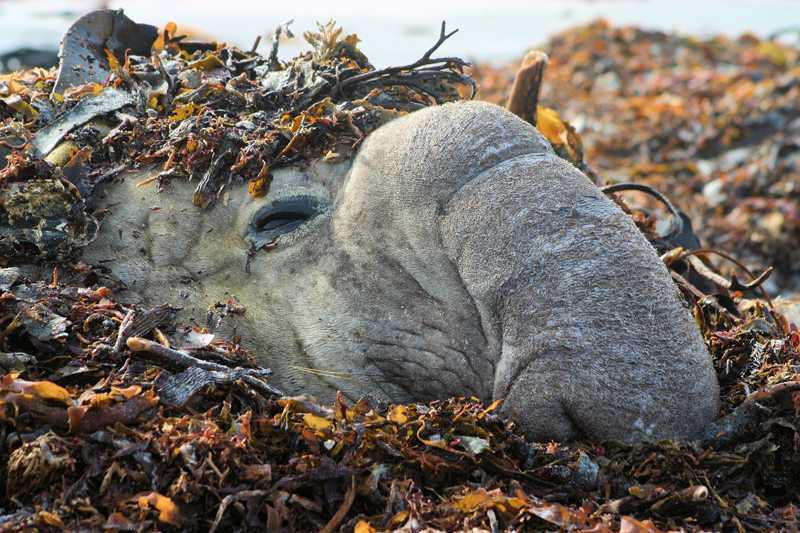 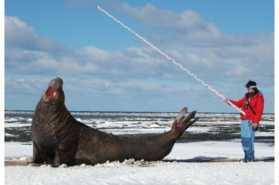 Морський слон ховається у заростях фукуса
Пристосування бурих водоростей
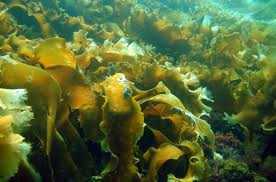 Ламінарія має пластину і ризоїди
Значення бурих водоростей
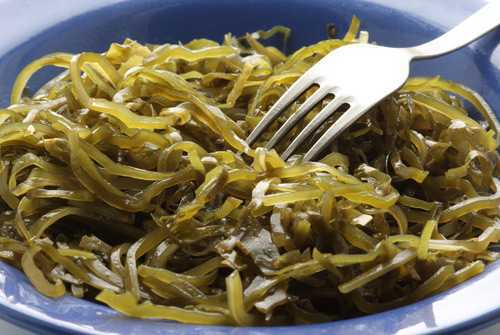 Ламінарія використовується у їжу
Значення бурих водоростей
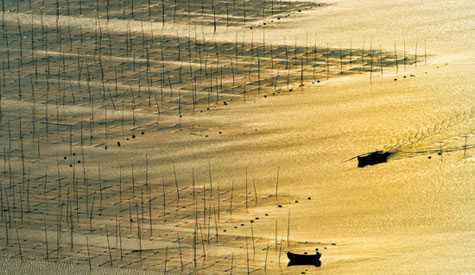 Ферма, де вирощують ламінарію
Значення бурих водоростей
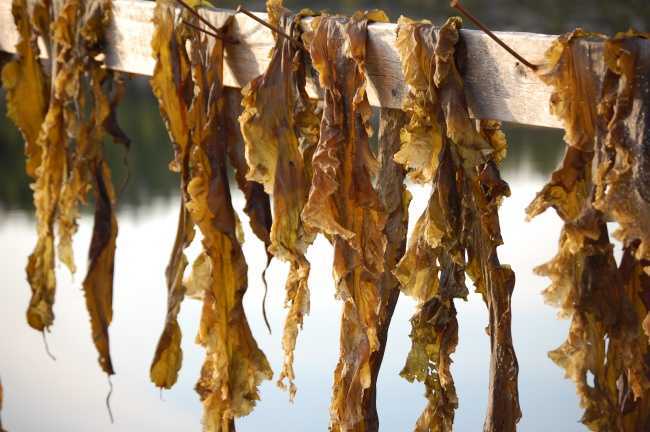 Сушіння ламінарії
Значення бурих водоростей
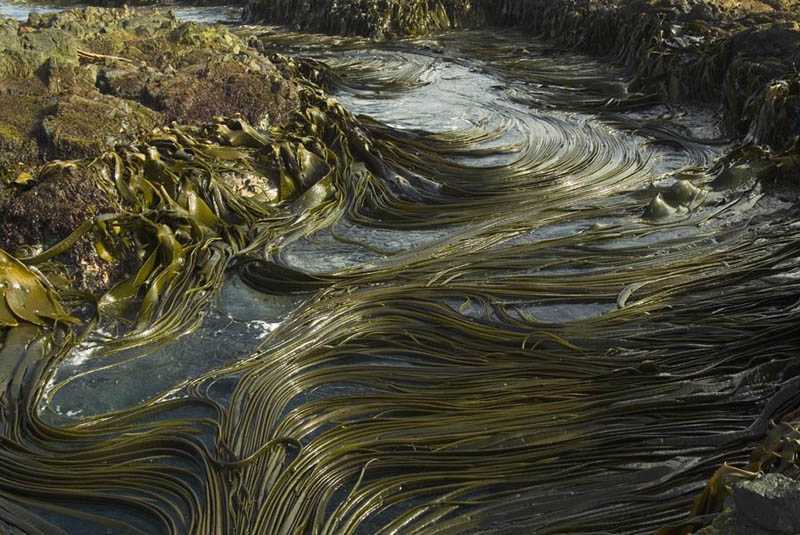 Створюють у прибережній зоні органічну речовину
Значення бурих водоростей
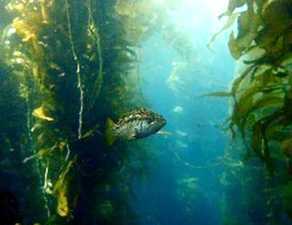 Бурі водорості – їжа для тварин
Значення бурих водоростей
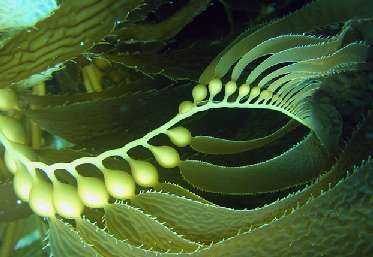 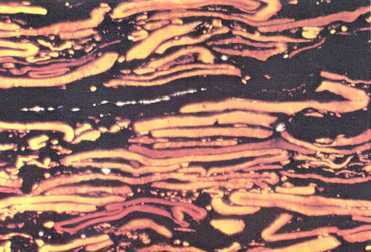 Водоростеве вугілля під мікроскопом
Значення бурих водоростей
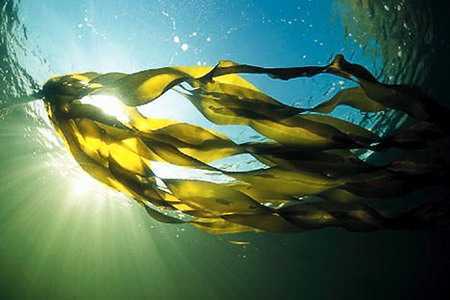 Використовуються як добрива
Значення бурих водоростей
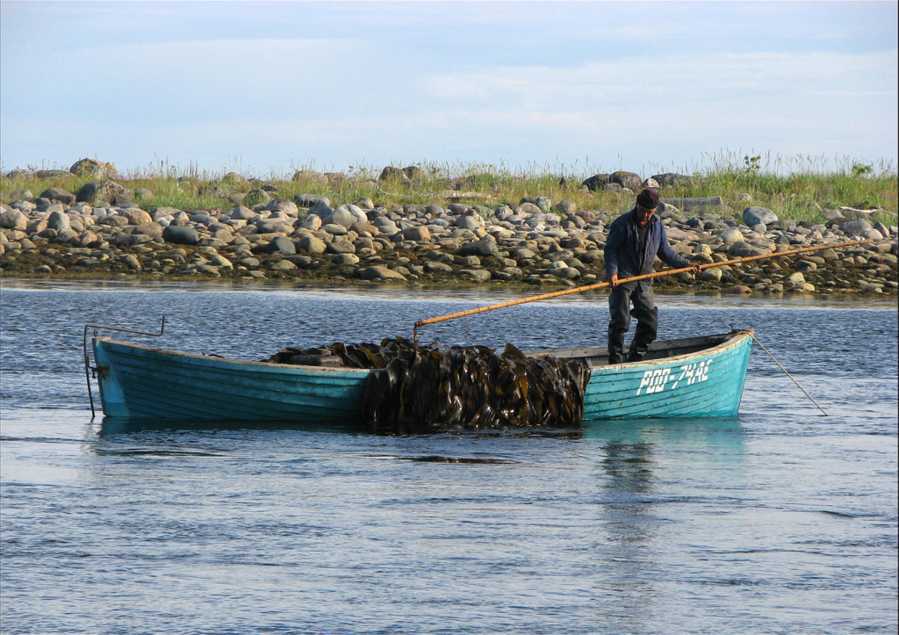 Із них добувають йод і бром
Значення бурих водоростей
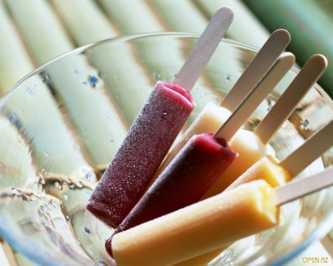 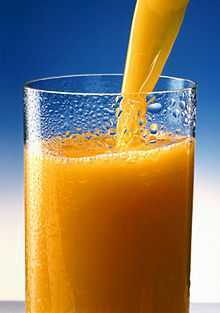 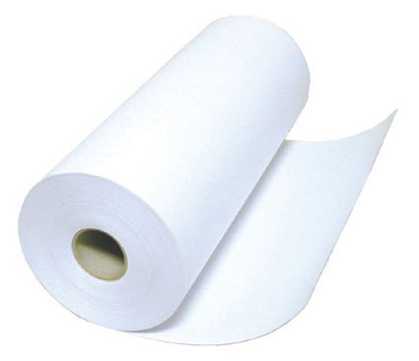 Альгінати покращують смак морозива, соків, якість паперу
Значення бурих водоростей
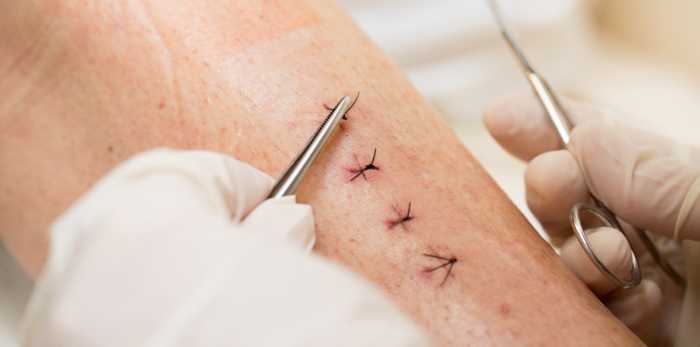 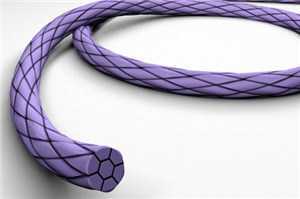 Виготовляють розчинні хірургічні нитки
Значення бурих водоростей
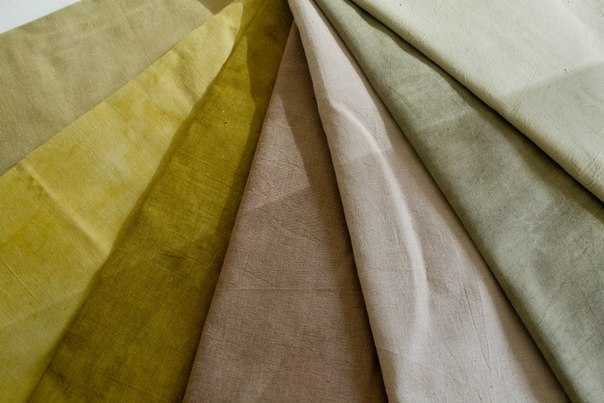 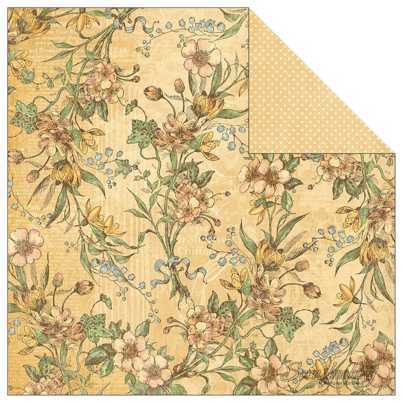 Коричневі барвники для промисловості (тканини і папір)
Значення бурих водоростей
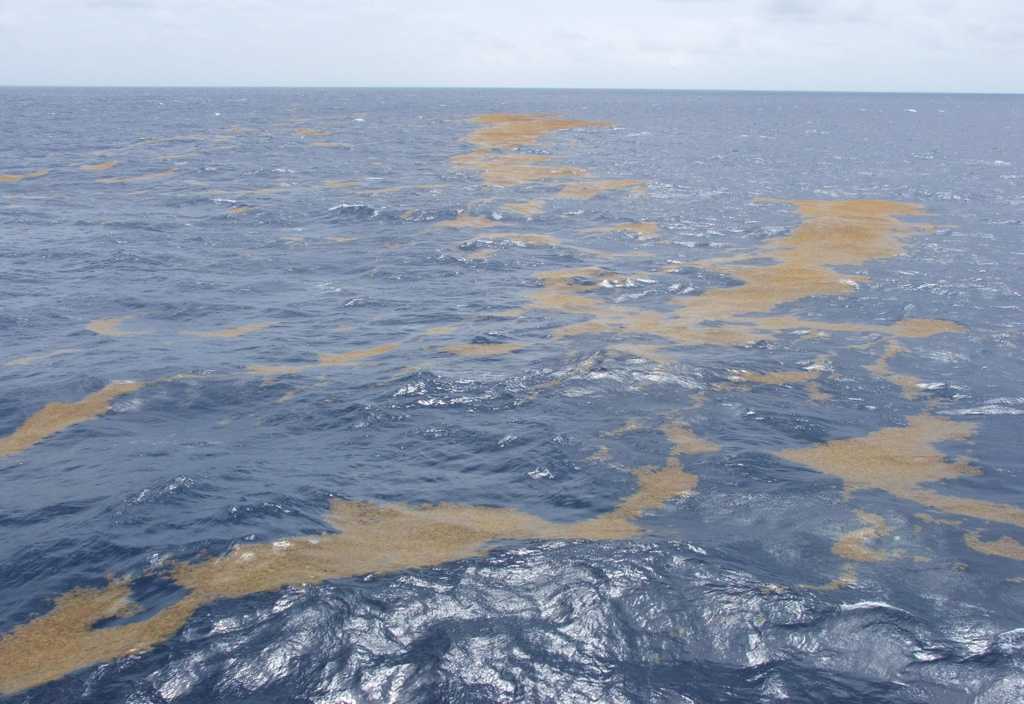 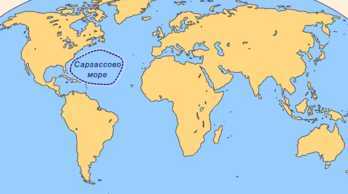 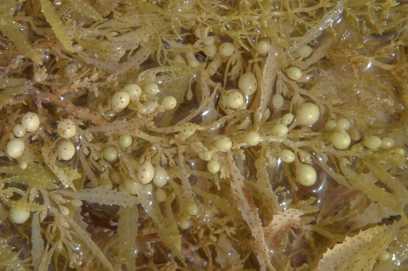 Дали назву морю
Саргасум
Значення бурих водоростей
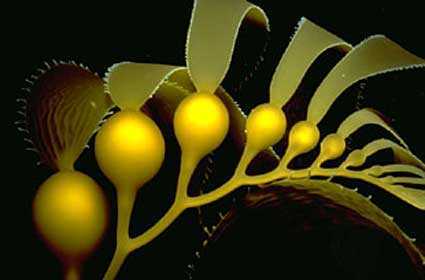 Здатні накопичувати деякі хімічні елементи: I, P, Cu, Fe, Au